Ζωολογία Ι
Ενότητα 16: Τριλοβίτες, Χηληκεραιωτά και Μυριάποδα
Αναστάσιος Λεγάκις, Αναπλ. Καθηγητής
Σχολή Θετικών Επιστημών
Τμήμα Βιολογίας
Περιεχόμενο Ενότητας
Σχέσεις μεταξύ των υποομάδων των Αρθροπόδων
Γιατί τα Αρθρόποδα απέκτησαν τόσο μεγάλη ποικιλία και αφθονία
Υπόφυλο Τριλοβίτες
Υπόφυλο Χηληκεραιωτά – Μηρόστομα
Υπόφυλο Χηληκεραιωτά – Πυκνογονίδια
Υπόφυλο Χηληκεραιωτά – Αραχνίδια
Υπόφυλο Μυριάποδα
Φυλογένεση και προσαρμοστική διαφοροποίηση
Ενότητα 16. Τριλοβίτες, Χηληκεραιωτά και Μυριάποδα.
2
Αρθρόποδα
Σώμα χωρισμένο σε τάγματα
Αρθρωτά εξαρτήματα
Εξωσκελετός από επιδερμίδιο
Σύνθετα μυϊκά συστήματα
Μειωμένο κοίλωμα
Πλήρες πεπτικό σύστημα
Ανοικτό κυκλοφορικό σύστημα
Ποικιλία οργάνων αναπνοής
Απεκκριτικά όργανα
Οργανωμένο νευρικό σύστημα
Γονοχωριστικά
Ενότητα 16. Τριλοβίτες, Χηληκεραιωτά και Μυριάποδα.
3
Σώμα χωρισμένο σε τάγματα
1
Ενότητα 16. Τριλοβίτες, Χηληκεραιωτά και Μυριάποδα.
4
Αρθρωτά εξαρτήματα
2
Ενότητα 16. Τριλοβίτες, Χηληκεραιωτά και Μυριάποδα.
5
Εξωσκελετός από επιδερμίδιο
3
Ενότητα 16. Τριλοβίτες, Χηληκεραιωτά και Μυριάποδα.
6
Δομή του εξωσκελετού των Αρθροπόδων
4
Ενότητα 16. Τριλοβίτες, Χηληκεραιωτά και Μυριάποδα.
7
Σύνθετα μυϊκά συστήματα
5
Ενότητα 16. Τριλοβίτες, Χηληκεραιωτά και Μυριάποδα.
8
Νευρικό σύστημα
6
Ενότητα 16. Τριλοβίτες, Χηληκεραιωτά και Μυριάποδα.
9
Ανάπτυξη
7
Ενότητα 16. Τριλοβίτες, Χηληκεραιωτά και Μυριάποδα.
10
Eκδύσεις
8
Ενότητα 16. Τριλοβίτες, Χηληκεραιωτά και Μυριάποδα.
11
Οι 5 κύριες ομάδες Αρθροπόδων
9
Ενότητα 16. Τριλοβίτες, Χηληκεραιωτά και Μυριάποδα.
12
Φυλογένεση
10
Ενότητα 16. Τριλοβίτες, Χηληκεραιωτά και Μυριάποδα.
13
Υπόφυλο Τριλοβίτες 1/3
11
12
13
Ενότητα 16. Τριλοβίτες, Χηληκεραιωτά και Μυριάποδα.
14
Υπόφυλο Τριλοβίτες 2/3
Εμφάνιση: πριν από το Κάμβριο
Εξαφάνιση: πριν από 200 εκατ. χρόνια

Βενθικοί

Πτωματοφάγοι
Ενότητα 16. Τριλοβίτες, Χηληκεραιωτά και Μυριάποδα.
15
Υπόφυλο Τριλοβίτες 3/3
14
Ενότητα 16. Τριλοβίτες, Χηληκεραιωτά και Μυριάποδα.
16
Υπόφυλο Χηληκεραιωτά 1/3
Έξι ζεύγη εξαρτημάτων:
	Χηληκεραίες
	Ποδοπροσακτρίδες
	4 ζεύγη βαδιστικών ποδιών
Απουσία γνάθων και κεραιών
Ενότητα 16. Τριλοβίτες, Χηληκεραιωτά και Μυριάποδα.
17
Υπόφυλο Χηληκεραιωτά 2/3
15
Ένα τυπικό χηληκεραιωτό
Ενότητα 16. Τριλοβίτες, Χηληκεραιωτά και Μυριάποδα.
18
Υπόφυλο Χηληκεραιωτά 3/3
Ομοταξία Μηρόστομα
Ομοταξία Πυκνογονίδια
Ομοταξία Αραχνίδια
Ενότητα 16. Τριλοβίτες, Χηληκεραιωτά και Μυριάποδα.
19
Ομοταξία Μηρόστομα
16
16
Ενότητα 16. Τριλοβίτες, Χηληκεραιωτά και Μυριάποδα.
20
Υφομοταξία Ευρυπτερίδια (εξαφανισμένα)
17
18
Ενότητα 16. Τριλοβίτες, Χηληκεραιωτά και Μυριάποδα.
21
Υφομοταξία Ξιφοσουρίδια 1/3
19
Ενότητα 16. Τριλοβίτες, Χηληκεραιωτά και Μυριάποδα.
22
Υφομοταξία Ξιφοσουρίδια 2/3
Ξεκινούν από το Κάμβριο
3 γένη
Πεταλοειδής θυρεός
Επίμηκες τέλσον
5 ζεύγη βαδιστικών ποδιών
Βιβλιοβράγχια
Ενότητα 16. Τριλοβίτες, Χηληκεραιωτά και Μυριάποδα.
23
Υφομοταξία Ξιφοσουρίδια 3/3
20
Ενότητα 16. Τριλοβίτες, Χηληκεραιωτά και Μυριάποδα.
24
[Speaker Notes: Εικόνα 1. Copyright 2001, R. Fox, Lander University.

Εικόνα 2. Copyright 2001, R. Fox, Lander University.

Εικόνα 3. Copyright 2001, R. Fox, Lander University.

Εικόνα 4. Copyright Saunders College Publishing. Πηγή: D.J. Borror, C.A. Triplehorn & N.F. Johnson (1982) An Introduction to the Study of Insects. Sixth edition. Saunders College Publishing.

Εικόνα 5. Copyright 2001, R. Fox, Lander University.

Εικόνα 6. Copyright 2001, R. Fox, Lander University.

Εικόνα 7. Copyright 2001, R. Fox, Lander University.

Εικόνα 8. Copyright 2001, R. Fox, Lander University.

Εικόνα 9. McGraw-Hill International. Πηγή: T.I. Storer, R.L. Usinger, J.W. Nybakken & R.C. Stebbins (1981). Elements of Zoology. Fourth Edition. McGraw-Hill International.

Εικόνα 10. Copyright 2001, R. Fox, Lander University.

Εικόνα 11. Fossile di Trilobite. Copyright © 2000-2015 Dreamstime. Tutti i diritti riservati. Σύνδεσμος: http://it.dreamstime.com/fotografia-stock-libera-da-diritti-fossile-di-trilobite-image19033007. Πηγή: http://it.dreamstime.com.

Εικόνα 12. Fossile di Trilobite, nella vista a macroistruzione. Copyright © 2000-2015 Dreamstime. Tutti i diritti riservati. Σύνδεσμος: http://it.dreamstime.com/fotografie-stock-libere-da-diritti-fossile-di-trilobite-image6241508. Πηγή: http://it.dreamstime.com.

Εικόνα 13. Fossile di Trilobite (ingricus di Cheirurus). Copyright © 2000-2015 Dreamstime. Tutti i diritti riservati. Σύνδεσμος: http://it.dreamstime.com/photos-images/fossile.html. Πηγή: http://it.dreamstime.com.

Εικόνα 14. Copyright W. B. Saunders Co. Πηγή: R. D. Barnes (1968). Invertebrate Zoology, 2nd ed. W. B. Saunders Co.

Εικόνα 15. Copyright 1988 by Blackwell Scientific Publications. Πηγή: R.S..K Barnes, P. Calow and P.J.W. Olive, The Invertebrates: a new synthesis, ISBN 0-632-01638-8.

Εικόνα 16. Wikipedia The Free Encyclopedia. Σύνδεσμος: http://th.wikipedia.org/wiki/%E0%B9%80%E0%B8%A1%E0%B8%AD%E0%B9%82%E0%B8%A3%E0%B8%AA%E0%B9%82%E0%B8%97%E0%B8%A1%E0%B8%B2%E0%B8%97%E0%B8%B2#mediaviewer/File:Horseshoe_Crabs_mating.jpg. Πηγή: http://th.wikipedia.org.

Εικόνα 17. Copyright © 2001-2014 WebRing®, Inc. All rights reserved. Terms of Service http://eurypterids.co.uk/log_1.htm

Εικόνα 18. Copyright The Earth Through Time, 8e
Eighth Edition by Harold L. Levin. Document created by: Pamela J. W. Gore
Georgia Perimeter College, Clarkston, GA. Σύνδεσμος: http://higheredbcs.wiley.com/legacy/college/levin/0471697435/chap_tut/chaps/chapter12-05.html. Πηγή: http://higheredbcs.wiley.com.

Εικόνα 19. Copyright McGraw-Hill  14th edition 2006. Integrated Principles of Zoology
by Jr., Cleveland Hickman, Larry Roberts, Susan Keen, Allan Larson, Helen I'Anson, David J. Eisenhour.
ISBN-13: 978-0077221263  ISBN-10: 0077221265  Edition: 14.th

Εικόνα 20. Copyright 2003 by Pearson Education, Inc. Πηγή: Robert L. Wallace, Walter K. Taylor. Invertebrate Zoology, A Laboratory Manual, Sixth Edition. ISBN 0-13-042937-6.]
Ομοταξία Πυκνογονίδια
21
Ενότητα 16. Τριλοβίτες, Χηληκεραιωτά και Μυριάποδα.
25
Πυκνογονίδια: Nymphon rubrum
Μικρά, λεπτά σώματα με μακριά πόδια
Αρσενικά με ωοφόρα
Προβοσκίδα
22
Ενότητα 16. Τριλοβίτες, Χηληκεραιωτά και Μυριάποδα.
26
Πυκνογονίδια: τύποι σώματος
23
Ενότητα 16. Τριλοβίτες, Χηληκεραιωτά και Μυριάποδα.
27
Πυκνογονίδια 1/2
24
Ενότητα 16. Τριλοβίτες, Χηληκεραιωτά και Μυριάποδα.
28
Πυκνογονίδια 2/2
25
Ενότητα 16. Τριλοβίτες, Χηληκεραιωτά και Μυριάποδα.
29
Ομοταξία Αραχνίδια 1/2
26
Ενότητα 16. Τριλοβίτες, Χηληκεραιωτά και Μυριάποδα.
30
Ομοταξία Αραχνίδια 2/2
Δύο τάγματα: Κεφαλοθώρακας και κοιλιά.
Χηληκεραίες, ποδοπροσακτρίδες και βαδιστικά πόδια.
Θηρευτές.
Πάνω από 70.000 είδη.
Πρώτα χερσαία αρθρόποδα.
Ενότητα 16. Τριλοβίτες, Χηληκεραιωτά και Μυριάποδα.
31
Τάξη Αράχνες
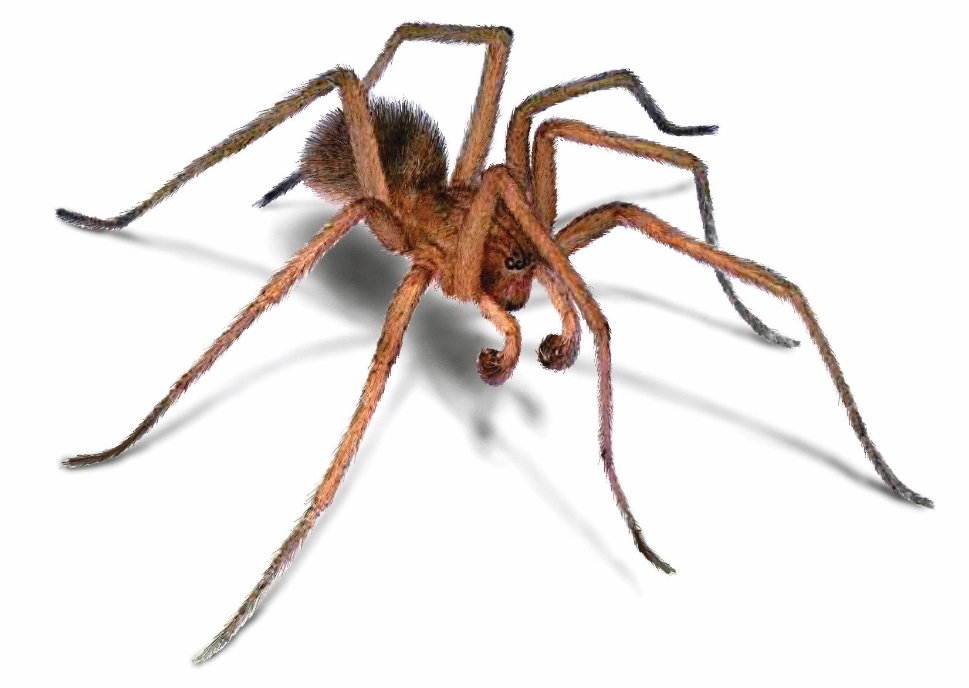 27
28
Ενότητα 16. Τριλοβίτες, Χηληκεραιωτά και Μυριάποδα.
32
Αράχνη: θηλυκό άτομο,κοιλιακή όψη
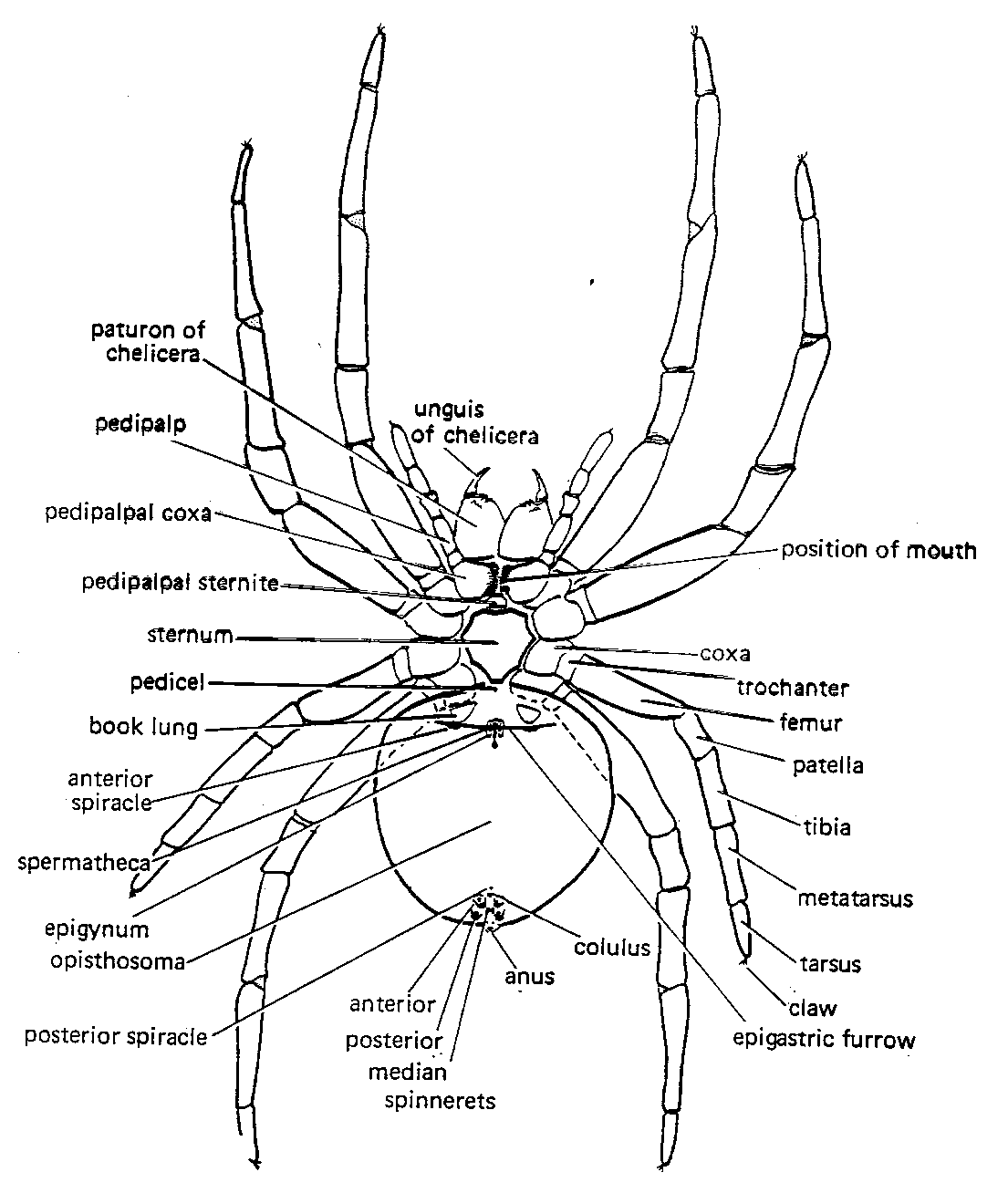 29
Ενότητα 16. Τριλοβίτες, Χηληκεραιωτά και Μυριάποδα.
33
Εξωτερική Μορφολογία Αράχνης
30
Ενότητα 16. Τριλοβίτες, Χηληκεραιωτά και Μυριάποδα.
34
Εξωτερική ανατομία αράχνης
31
32
Κεφαλοθώρακας ή πρόσωμα
33
34
Κοιλιά ή οπισθόσωμα
Εξαρτήματα
Ενότητα 16. Τριλοβίτες, Χηληκεραιωτά και Μυριάποδα.
35
Οφθαλμοί αράχνης
36
35
37
Ενότητα 16. Τριλοβίτες, Χηληκεραιωτά και Μυριάποδα.
36
Νευρικό σύστημα Αράχνης
A
38
B
Ενότητα 16. Τριλοβίτες, Χηληκεραιωτά και Μυριάποδα.
37
Χηληκεραίες , Ποδοπροσακτρίδες , Πόδια
40
39
41
Ενότητα 16. Τριλοβίτες, Χηληκεραιωτά και Μυριάποδα.
38
Βιβλιοπνεύμονας
42
Ενότητα 16. Τριλοβίτες, Χηληκεραιωτά και Μυριάποδα.
39
Εσωτερική οργάνωση Αράχνης
43
Ενότητα 16. Τριλοβίτες, Χηληκεραιωτά και Μυριάποδα.
40
Κυκλοφορικό σύστημα Αράχνης
44
Κυκλοφορικό σύστημα
Ενότητα 16. Τριλοβίτες, Χηληκεραιωτά και Μυριάποδα.
41
Αναπαραγωγή
46
45
Σύζευξη
Επίγυνο θηλυκού
Ενότητα 16. Τριλοβίτες, Χηληκεραιωτά και Μυριάποδα.
42
Αράχνιες θηλές ή κλωστρίδια 1/2
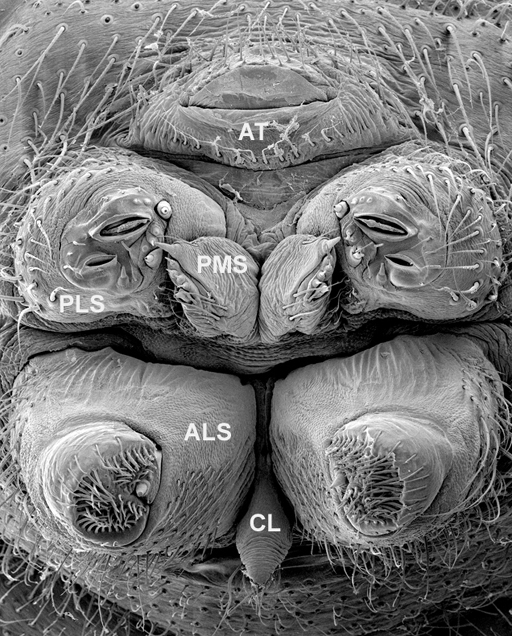 48
47
Ενότητα 16. Τριλοβίτες, Χηληκεραιωτά και Μυριάποδα.
43
Αράχνιες θηλές ή κλωστρίδια 2/2
49
50
51
Ενότητα 16. Τριλοβίτες, Χηληκεραιωτά και Μυριάποδα.
44
Αράχνη: αδένες
52
Ενότητα 16. Τριλοβίτες, Χηληκεραιωτά και Μυριάποδα.
45
Αράχνη: αυγά
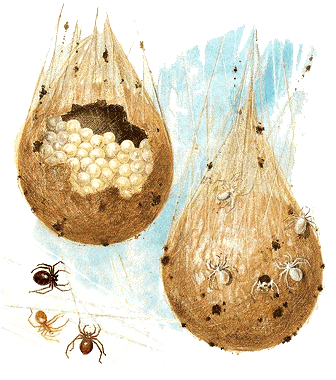 54
53
55
Ενότητα 16. Τριλοβίτες, Χηληκεραιωτά και Μυριάποδα.
46
Η εξέλιξη του ιστού  των αραχνών
56
Ενότητα 16. Τριλοβίτες, Χηληκεραιωτά και Μυριάποδα.
47
Ανατομία κυκλικού ιστού
57
Ενότητα 16. Τριλοβίτες, Χηληκεραιωτά και Μυριάποδα.
48
Τάξη Σκορπιοί
58
Ενότητα 16. Τριλοβίτες, Χηληκεραιωτά και Μυριάποδα.
49
Κοιλιακή επιφάνεια Σκορπιού
59
Ενότητα 16. Τριλοβίτες, Χηληκεραιωτά και Μυριάποδα.
50
Νευρικό σύστημα Σκορπιού
60
Ενότητα 16. Τριλοβίτες, Χηληκεραιωτά και Μυριάποδα.
51
Σύζευξη Σκορπιού
Σπερματοφόρο
Σύζευξη
61
Ενότητα 16. Τριλοβίτες, Χηληκεραιωτά και Μυριάποδα.
52
Θηλυκό άτομο
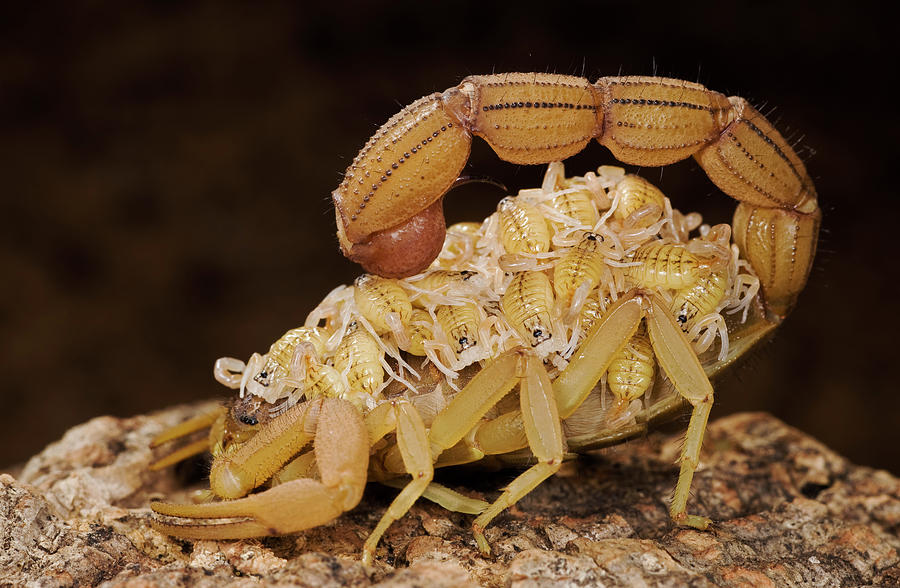 62
Ενότητα 16. Τριλοβίτες, Χηληκεραιωτά και Μυριάποδα.
53
Τάξη Φαλάγγια 1/2
63
64
Ενότητα 16. Τριλοβίτες, Χηληκεραιωτά και Μυριάποδα.
54
Τάξη Φαλάγγια 2/2
65
Ενότητα 16. Τριλοβίτες, Χηληκεραιωτά και Μυριάποδα.
55
Τάξη Ψευδοσκορπιοί
67
68
66
Ενότητα 16. Τριλοβίτες, Χηληκεραιωτά και Μυριάποδα.
56
Μορφολογία  ψευδοσκορπιού Chelifer cancroides
69
Ενότητα 16. Τριλοβίτες, Χηληκεραιωτά και Μυριάποδα.
57
Σύζευξη ψευδοσκορπιών
70
Ενότητα 16. Τριλοβίτες, Χηληκεραιωτά και Μυριάποδα.
58
Τάξη Γαλεώδη
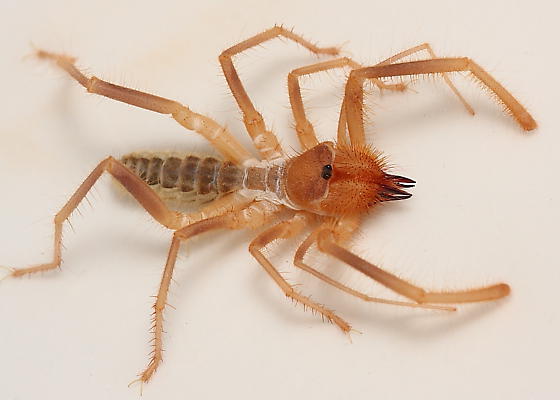 71
Ενότητα 16. Τριλοβίτες, Χηληκεραιωτά και Μυριάποδα.
59
Τάξη Ακάρεα 1/6
73
74
72
Ενότητα 16. Τριλοβίτες, Χηληκεραιωτά και Μυριάποδα.
60
Τάξη Ακάρεα 2/6
75
Ενότητα 16. Τριλοβίτες, Χηληκεραιωτά και Μυριάποδα.
61
Τάξη Ακάρεα 3/6
76
Ενότητα 16. Τριλοβίτες, Χηληκεραιωτά και Μυριάποδα.
62
Τάξη Ακάρεα 4/6
77
Υπόστομα
78
Ενότητα 16. Τριλοβίτες, Χηληκεραιωτά και Μυριάποδα.
63
Κύκλος ζωής Ixodes scapularis
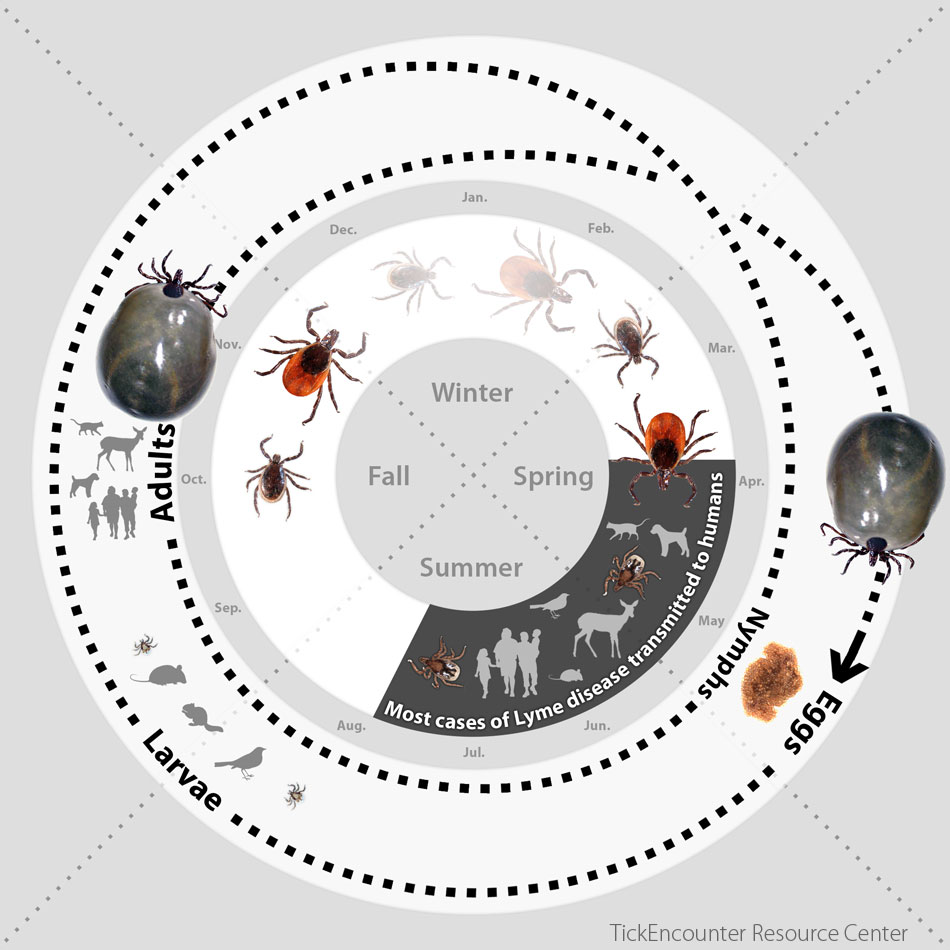 79
Ενότητα 16. Τριλοβίτες, Χηληκεραιωτά και Μυριάποδα.
64
Διάφορες ομάδες ακάρεων
80
81
82
83
Ενότητα 16. Τριλοβίτες, Χηληκεραιωτά και Μυριάποδα.
65
Φυλογένεση των Χηληκεραιωτών και των Αραχνιδίων 1/2
84
Ενότητα 16. Τριλοβίτες, Χηληκεραιωτά και Μυριάποδα.
66
Φυλογένεση των Χηληκεραιωτών και των Αραχνιδίων 2/2
Υπόφυλο Μονοσκελή
	Υπερομοταξία Μυριάποδα
		Ομοταξία Χειλόποδα
		Ομοταξία Διπλόποδα
		Ομοταξία Σύμφυλα
		Ομοταξία Παυρόποδα
Ενότητα 16. Τριλοβίτες, Χηληκεραιωτά και Μυριάποδα.
67
Ομοταξία Χειλόποδα 1/6
85
86
Ενότητα 16. Τριλοβίτες, Χηληκεραιωτά και Μυριάποδα.
68
Ομοταξία Χειλόποδα 2/6
87
Ενότητα 16. Τριλοβίτες, Χηληκεραιωτά και Μυριάποδα.
69
Ομοταξία Χειλόποδα 3/6
88
Ενότητα 16. Τριλοβίτες, Χηληκεραιωτά και Μυριάποδα.
70
Ομοταξία Χειλόποδα 4/6
89
Ενότητα 16. Τριλοβίτες, Χηληκεραιωτά και Μυριάποδα.
71
Ομοταξία Χειλόποδα 5/6
90
Ενότητα 16. Τριλοβίτες, Χηληκεραιωτά και Μυριάποδα.
72
Ομοταξία Χειλόποδα 6/6
91
Ενότητα 16. Τριλοβίτες, Χηληκεραιωτά και Μυριάποδα.
73
Ομοταξία Διπλόποδα 1/5
92
93
Ενότητα 16. Τριλοβίτες, Χηληκεραιωτά και Μυριάποδα.
74
Ομοταξία Διπλόποδα 2/5
94
Ενότητα 16. Τριλοβίτες, Χηληκεραιωτά και Μυριάποδα.
75
Ομοταξία Διπλόποδα 3/5
93
Ενότητα 16. Τριλοβίτες, Χηληκεραιωτά και Μυριάποδα.
76
Ομοταξία Διπλόποδα 4/5
96
Ενότητα 16. Τριλοβίτες, Χηληκεραιωτά και Μυριάποδα.
77
Ομοταξία Διπλόποδα 5/5
97
98
Ενότητα 16. Τριλοβίτες, Χηληκεραιωτά και Μυριάποδα.
78
Ομοταξία Σύμφυλα 1/2
99
Ενότητα 16. Τριλοβίτες, Χηληκεραιωτά και Μυριάποδα.
79
Ομοταξία Σύμφυλα 2/2
100
Ενότητα 16. Τριλοβίτες, Χηληκεραιωτά και Μυριάποδα.
80
Ομοταξία Παυρόποδα 1/2
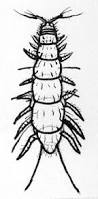 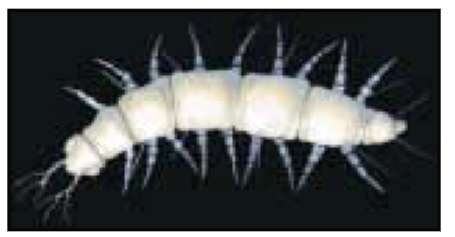 102
101
Ενότητα 16. Τριλοβίτες, Χηληκεραιωτά και Μυριάποδα.
81
Ομοταξία Παυρόποδα 2/2
103
Ενότητα 16. Τριλοβίτες, Χηληκεραιωτά και Μυριάποδα.
82
Τέλος Παρουσίασης
Ενότητα 16. Τριλοβίτες, Χηληκεραιωτά και Μυριάποδα.
83
Χρηματοδότηση
Το παρόν εκπαιδευτικό υλικό έχει αναπτυχθεί στo πλαίσιo του εκπαιδευτικού έργου του διδάσκοντα.
Το έργο «Ανοικτά Ακαδημαϊκά Μαθήματα στο Πανεπιστήμιο Αθηνών» έχει χρηματοδοτήσει μόνο την αναδιαμόρφωση του εκπαιδευτικού υλικού. 
Το έργο υλοποιείται στο πλαίσιο του Επιχειρησιακού Προγράμματος «Εκπαίδευση και Δια Βίου Μάθηση» και συγχρηματοδοτείται από την Ευρωπαϊκή Ένωση (Ευρωπαϊκό Κοινωνικό Ταμείο) και από εθνικούς πόρους.
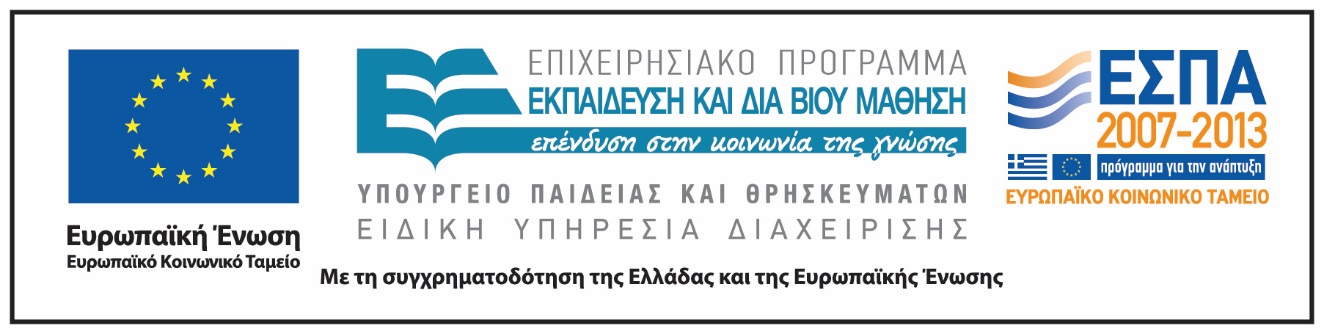 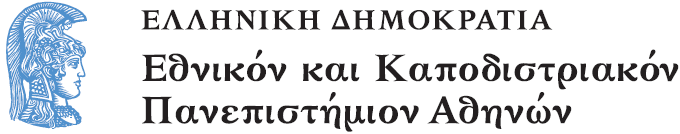 Ενότητα 16. Τριλοβίτες, Χηληκεραιωτά και Μυριάποδα.
84
Σημειώματα
Ενότητα 16. Τριλοβίτες, Χηληκεραιωτά και Μυριάποδα.
85
Σημείωμα Ιστορικού Εκδόσεων Έργου
Το παρόν έργο αποτελεί την έκδοση 1.0.
Ενότητα 16. Τριλοβίτες, Χηληκεραιωτά και Μυριάποδα.
86
Σημείωμα Αναφοράς
Copyright Εθνικόν και Καποδιστριακόν Πανεπιστήμιον Αθηνών, Λεγάκις Αναστάσιος, Αναπληρωτής Καθηγητής. «Ζωολογία Ι. Ενότητα 1. Βασικές Αρχές της Βιολογίας και η Επιστήμη της Ζωολογίας». Έκδοση: 1.0. Αθήνα 2014. Διαθέσιμο από τη δικτυακή διεύθυνση: http://opencourses.uoa.gr/courses/BIOL3.
Ενότητα 16. Τριλοβίτες, Χηληκεραιωτά και Μυριάποδα.
87
Σημείωμα Αδειοδότησης
Το παρόν υλικό διατίθεται με τους όρους της άδειας χρήσης Creative Commons Αναφορά, Μη Εμπορική Χρήση Παρόμοια Διανομή 4.0 [1] ή μεταγενέστερη, Διεθνής Έκδοση.   Εξαιρούνται τα αυτοτελή έργα τρίτων π.χ. φωτογραφίες, διαγράμματα κ.λ.π.,  τα οποία εμπεριέχονται σε αυτό και τα οποία αναφέρονται μαζί με τους όρους χρήσης τους στο «Σημείωμα Χρήσης Έργων Τρίτων».
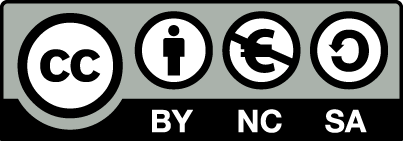 [1] http://creativecommons.org/licenses/by-nc-sa/4.0/ 
Ως Μη Εμπορική ορίζεται η χρήση:
που δεν περιλαμβάνει άμεσο ή έμμεσο οικονομικό όφελος από την χρήση του έργου, για το διανομέα του έργου και αδειοδόχο
που δεν περιλαμβάνει οικονομική συναλλαγή ως προϋπόθεση για τη χρήση ή πρόσβαση στο έργο
που δεν προσπορίζει στο διανομέα του έργου και αδειοδόχο έμμεσο οικονομικό όφελος (π.χ. διαφημίσεις) από την προβολή του έργου σε διαδικτυακό τόπο
Ο δικαιούχος μπορεί να παρέχει στον αδειοδόχο ξεχωριστή άδεια να χρησιμοποιεί το έργο για εμπορική χρήση, εφόσον αυτό του ζητηθεί.
Ενότητα 16. Τριλοβίτες, Χηληκεραιωτά και Μυριάποδα.
88
Διατήρηση Σημειωμάτων
Οποιαδήποτε αναπαραγωγή ή διασκευή του υλικού θα πρέπει να συμπεριλαμβάνει:
το Σημείωμα Αναφοράς
το Σημείωμα Αδειοδότησης
τη δήλωση Διατήρησης Σημειωμάτων
το Σημείωμα Χρήσης Έργων Τρίτων (εφόσον υπάρχει)
μαζί με τους συνοδευόμενους υπερσυνδέσμους.
Ενότητα 16. Τριλοβίτες, Χηληκεραιωτά και Μυριάποδα.
89
Σημείωμα Χρήσης Έργων Τρίτων 1/18
Το Έργο αυτό κάνει χρήση των ακόλουθων έργων:
Εικόνες
Εικόνα 1. Copyright 2001, R. Fox, Lander University.
Εικόνα 2. Copyright 2001, R. Fox, Lander University.
Εικόνα 3. Copyright 2001, R. Fox, Lander University.
Εικόνα 4. Copyright Saunders College Publishing. Πηγή: D.J. Borror, C.A. Triplehorn & N.F. Johnson (1982) An Introduction to the Study of Insects. Sixth edition. Saunders College Publishing.
Εικόνα 5. Copyright 2001, R. Fox, Lander University.
Εικόνα 6. Copyright 2001, R. Fox, Lander University.
Εικόνα 7. Copyright 2001, R. Fox, Lander University.
Εικόνα 8. Copyright 2001, R. Fox, Lander University.
Εικόνα 9. McGraw-Hill International. Πηγή: T.I. Storer, R.L. Usinger, J.W. Nybakken & R.C. Stebbins (1981). Elements of Zoology. Fourth Edition. McGraw-Hill International.
Ενότητα 16. Τριλοβίτες, Χηληκεραιωτά και Μυριάποδα.
90
Σημείωμα Χρήσης Έργων Τρίτων 2/18
Εικόνες
Εικόνα 10. Copyright 2001, R. Fox, Lander University.
Εικόνα 11. Fossile di Trilobite. Copyright © 2000-2015 Dreamstime. Tutti i diritti riservati. Σύνδεσμος: http://it.dreamstime.com/fotografia-stock-libera-da-diritti-fossile-di-trilobite-image19033007. Πηγή: http://it.dreamstime.com.
Εικόνα 12. Fossile di Trilobite, nella vista a macroistruzione. Copyright © 2000-2015 Dreamstime. Tutti i diritti riservati. Σύνδεσμος: http://it.dreamstime.com/fotografie-stock-libere-da-diritti-fossile-di-trilobite-image6241508. Πηγή: http://it.dreamstime.com.
Εικόνα 13. Fossile di Trilobite (ingricus di Cheirurus). Copyright © 2000-2015 Dreamstime. Tutti i diritti riservati. Σύνδεσμος: http://it.dreamstime.com/photos-images/fossile.html. Πηγή: http://it.dreamstime.com.
Εικόνα 14. Copyright W. B. Saunders Co. Πηγή: R. D. Barnes (1968). Invertebrate Zoology, 2nd ed. W. B. Saunders Co.
Εικόνα 15. Copyright 1988 by Blackwell Scientific Publications. Πηγή: R.S..K Barnes, P. Calow and P.J.W. Olive, The Invertebrates: a new synthesis, ISBN 0-632-01638-8.
Ενότητα 16. Τριλοβίτες, Χηληκεραιωτά και Μυριάποδα.
91
Σημείωμα Χρήσης Έργων Τρίτων 3/18
Εικόνες
Εικόνα 16. Wikipedia The Free Encyclopedia. Σύνδεσμος: http://th.wikipedia.org/wiki/%E0%B9%80%E0%B8%A1%E0%B8%AD%E0%B9%82%E0%B8%A3%E0%B8%AA%E0%B9%82%E0%B8%97%E0%B8%A1%E0%B8%B2%E0%B8%97%E0%B8%B2#mediaviewer/File:Horseshoe_Crabs_mating.jpg. Πηγή: http://th.wikipedia.org.
Εικόνα 17. Copyright © 2001-2014 WebRing®, Inc. All rights reserved. Terms of Service http://eurypterids.co.uk/log_1.htm
Εικόνα 18. Copyright The Earth Through Time, 8e Eighth Edition by Harold L. Levin. Document created by: Pamela J. W. Gore Georgia Perimeter College, Clarkston, GA. Σύνδεσμος: http://higheredbcs.wiley.com/legacy/college/levin/0471697435/chap_tut/chaps/chapter12-05.html. Πηγή: http://higheredbcs.wiley.com.
Εικόνα 19. Copyright McGraw-Hill  14th edition 2006. Integrated Principles of Zoology by Jr., Cleveland Hickman, Larry Roberts, Susan Keen, Allan Larson, Helen I'Anson, David J. Eisenhour. ISBN-13: 978-0077221263  ISBN-10: 0077221265  Edition: 14.th
Εικόνα 20. Copyright 2003 by Pearson Education, Inc. Πηγή: Robert L. Wallace, Walter K. Taylor. Invertebrate Zoology, A Laboratory Manual, Sixth Edition. ISBN 0-13-042937-6.
Ενότητα 16. Τριλοβίτες, Χηληκεραιωτά και Μυριάποδα.
92
Σημείωμα Χρήσης Έργων Τρίτων 4/18
Εικόνες
Εικόνα 21. BREHM. AZ ÁLLATOK VILÁGA. Σύνδεσμος: http://mek.oszk.hu/03400/03408/ht.ml/2632.html. Πηγή: http://mek.oszk.hu
Εικόνα 22. Copyright 1987 by CBS College Publishing, 1980 by Saunders College/Holt, Rinehart and Winston, 1963,1968 and 1974 by W.B. Saunders Company. Πηγή: Invertebrate Zoology, Barnes, ISBN 0-03-008914-X. 
Εικόνα 23. Copyright 1988 by Blackwell Scientific Publications. Πηγή: R.S.K. Barnes, P. Calow and P.J.W. Olive, The Invertebrates: a new synthesis, ISBN 0-632-01638-8.
Εικόνα 24. Πηγή: D.W. Wyer & P.E. King (1974). Relationships between some British littoral and sublittoral bryozoans and pycnogonids. Estuarine Coastal Mar. Sci. 2: 177-184.
Εικόνα 25. Β. Tales from the Flaming Faggot. Σύνδεσμος: http://flamingtales.blogspot.gr/2010/06/weird-wonder-wednesday-sea-spiders.html. Πηγή: http://flamingtales.blogspot.gr.
C. Copyright 1987 by CBS College Publishing, 1980 by Saunders College/Holt, Rinehart and Winston, 1963,1968 and 1974 by W.B. Saunders Company. Πηγή: Invertebrate Zoology, Barnes, ISBN 0-03-008914-X .
Ενότητα 16. Τριλοβίτες, Χηληκεραιωτά και Μυριάποδα.
93
Σημείωμα Χρήσης Έργων Τρίτων 5/18
Εικόνες
Εικόνα 26. Copyright 1988 by Blackwell Scientific Publications. Πηγή: R.S.K. Barnes, P. Calow and P.J.W. Olive, The Invertebrates: a new synthesis, ISBN 0-632-01638-8.
Εικόνα 27. © ORKIN, LLC 2015. Σύνδεσμος: http://www.orkin.com/other/spiders/hobo-spiders/. Πηγή: http://www.orkin.com.
Εικόνα 28. Copyright Book Club Associates. Πηγή: G. Pretto, A. Minelli & M. Ubertazzi-Tanara (1975). The World of Nature. Book Club Associates.
Εικόνα 29. Copyright Sidgwick & Jackson. Πηγή: F.E.G. Cox et al. (1969). Practical Invertebrate Zoology. A Laboratory Manual. Sidgwick & Jackson.
Εικόνα 30. Πηγή: B.J. Kaston (1948). Spiders of Connecticut. Bull. 70, State Geol. Nat. Survey.
Εικόνα 31-34. Tree of Life design and icons copyright © 1995-2004 Tree of Life Project. All rights reserved. Page copyright © 1995 Wayne Maddison. Σύνδεσμος: http://tolweb.org/accessory/Jumping_Spider_External_Anatomy?acc_id=1952. Πηγή: http://tolweb.org.
Ενότητα 16. Τριλοβίτες, Χηληκεραιωτά και Μυριάποδα.
94
Σημείωμα Χρήσης Έργων Τρίτων 6/18
Εικόνες
Εικόνα 35. Copyright Saunders College Publishing. Πηγή: D.J. Borror, C.A. Triplehorn & N.F. Johnson (1982). An Introduction to the Study of Insects. Sixth Edition. Saunders College Publishing.
Εικόνα 36. Male Garden Spider, Argiope. © Visuals Unlimited. Photographer Dr. Dennis Kunkel. Source Visuals Unlimited, Inc. Σύνδεσμος: http://www.visualsunlimited.com/image/I0000xzgo0x1MT1E. Πηγή: http://www.visualsunlimited.com.
Εικόνα 37. Page copyright © 1995 Wayne Maddison, University of British Columbia, Vancouver, British Columbia, Canada. Σύνδεσμος: http://tolweb.org/accessory/Jumping_Spider_Image_Gallery?acc_id=59. Πηγή: http://tolweb.org. 
Εικόνα 38. Α. Copyrighted. B. Portia Spider Free Website Powered by Weebly. Σύνδεσμος: http://portiaspiders.weebly.com/anatomy.html. Πηγή: http://portiaspiders.weebly.com.
Εικόνα 39. Copyright @ Wm. C. Brown Company Publishers. Πηγή: B.J. Kaston (1982). How to know the spiders. The Pictured Key Nature Series. Copyright @ Wm. C. Brown Company Publishers.
Ενότητα 16. Τριλοβίτες, Χηληκεραιωτά και Μυριάποδα.
95
Σημείωμα Χρήσης Έργων Τρίτων 7/18
Εικόνες
Εικόνα 40. Tree of Life design and icons copyright © 1995-2004 Tree of Life Project. All rights reserved. Page copyright © 1995 Wayne Maddison. Σύνδεσμος: http://tolweb.org/accessory/Jumping_Spider_Palpi?acc_id=2013. Πηγή: http://tolweb.org.
Εικόνα 41. Copyright Sidgwick & Jackson. Πηγή: F.E.G. Cox et al. (1969). Practical Invertebrate Zoology. A Laboratory Manual. Sidgwick & Jackson.
Εικόνα 42. Copyright 1987 by CBS College Publishing, 1980 by Saunders College/Holt, Rinehart and Winston, 1963,1968 and 1974 by W.B. Saunders Company. Πηγή: Invertebrate Zoology, Barnes, ISBN 0-03-008914-X .
Εικόνα 43. Spider anatomy. Adapted frοm original. Copyright ITM. Σύνδεσμος: http://itg.content-e.eu/Generated/pubx/173/spiders/body_structure.htm. Πηγή: http://itg.content-e.eu.
Εικόνα 44. Copyrighted.
Εικόνα 45. Copyright 1987 by CBS College Publishing, 1980 by Saunders College. Holt, Rinehart and Winston, 1963,1968 and 1974 by W.B. Saunders Company. Πηγή: Invertebrate Zoology, Barnes, ISBN 0-03-008914-X.
Ενότητα 16. Τριλοβίτες, Χηληκεραιωτά και Μυριάποδα.
96
Σημείωμα Χρήσης Έργων Τρίτων 8/18
Εικόνες
Εικόνα 46. Tree of Life design and icons copyright © 1995-2004 Tree of Life Project. All rights reserved. Page copyright © 1995 Wayne Maddison. Σύνδεσμος: http://www.tolweb.org/accessory/Jumping_Spider_Epigyna?acc_id=1965. Πηγή: http://www.tolweb.org.
Εικόνα 47. Copyright Saunders College Publishing. Πηγή: D.J. Borror, C.A. Triplehorn & N.F. Johnson (1982). An Introduction to the Study of Insects. Sixth Edition. Saunders College Publishing.
Εικόνα 48. All text, images, and SOFTWARE code on this website are copyright property of the American Museum of Natural History and its programmers unless otherwise noted. Σύνδεσμος: http://research.amnh.org/atol/files/Content/morphology.html. Πηγή: http://www.amnh.org/our-research.
Εικόνα 50. Copyright 1987 by CBS College Publishing, 1980 by Saunders College. Holt, Rinehart and Winston, 1963,1968 and 1974 by W.B. Saunders Company. Πηγή: Invertebrate Zoology, Barnes, ISBN 0-03-008914-X
Ενότητα 16. Τριλοβίτες, Χηληκεραιωτά και Μυριάποδα.
97
Σημείωμα Χρήσης Έργων Τρίτων 9/18
Εικόνες
Εικόνα 51. BIOLOGICAL DIVERSITY: ANIMALS II. All text contents ©1995, 1999, 2000, 2001, 2005 by M.J. Farabee. Use for educational purposes is encouraged. Σύνδεσμος: http://www2.estrellamountain.edu/faculty/farabee/biobk/biobookdiversity_8.html. Πηγή: Estrella Mountain Community College. : http://www2.estrellamountain.edu.
Εικόνα 52. Copyright 2007 - 2015 OSG. Σύνδεσμος: http://scientificillustration.tumblr.com/post/17833175863/spider-silk-glands-please-thank-you. Πηγή: http://scientificillustration.tumblr.com.
Εικόνα 53. Copyright @ Wm. C. Brown Company Publishers. Πηγή: B.J. Kaston (1982). How to know the spiders. The Pictured Key Nature Series. 
Εικόνα 54. World Book illustration by John F. Eggert. Σύνδεσμος: Κeallaigh Page. http://keallaigh.tripod.com/arachnid.html. Πηγή: http://keallaigh.tripod.com.
Εικόνα 55. Copyright @ Αναστάσιος Λεγάκις.
Εικόνα 56. Copyright 1987 by CBS College Publishing, 1980 by Saunders College. Hοlt, Rinehart and Winston, 1963,1968 and 1974 by W.B. Saunders Company. Πηγή: Invertabrate Zoology, Barnes, ISBN 0-03-008914-X.
Ενότητα 16. Τριλοβίτες, Χηληκεραιωτά και Μυριάποδα.
98
Σημείωμα Χρήσης Έργων Τρίτων 10/18
Εικόνες
Εικόνα 57. Copyright 2001, R. Fox, Lander University.
Εικόνα 58. Τree of Life Arachnida. Spiders, mites, scorpions, whipscorpions, pseudoscorpions. The TEXT of this page is licensed under the Creative Commons Attribution-NonCommercial License - Version 3.0. Copyright © 2002 Arie van der Meijden. Σύνδεσμος: http://tolweb.org/Arachnida. Πηγή: http://tolweb.org.
Εικόνα 59: Copyright Sidgwick & Jackson. Πηγή: F.E.G. Cox et al. (1969). Practical Invertebrate Zoology. A Laboratory Manual. Sidgwick & Jackson.
Εικόνα 60. Copyright 1987 by CBS College Publishing, 1980 by Saunders College. Holt, Rinehart and Winston, 1963,1968 and 1974 by W.B. Saunders Company. Πηγή: Invertebrate Zoology, Barnes, ISBN 0-03-008914-X. 
Εικόνα 61. Copyright 1987 by CBS College Publishing, 1980 by Saunders College. Holt, Rinehart and Winston, 1963,1968 and 1974 by W.B. Saunders Company. Πηγή: Invertebrate Zoology, Barnes, ISBN 0-03-008914-X.
Ενότητα 16. Τριλοβίτες, Χηληκεραιωτά και Μυριάποδα.
99
Σημείωμα Χρήσης Έργων Τρίτων 11/18
Εικόνες
Εικόνα 62. Scorpion mother carrying her young. Arachnids and the fable of arachne. Σύνδεσμος: http://thefableofarachne.weebly.com/arachnids-and-biology.html. Πηγή: http://thefableofarachne.weebly.com.
Εικόνα 63. Arthropoda. The material on this site is created by StudyBlue users. StudyBlue is not affiliated with, sponsored by or endorsed by the academic institution or instructor. Σύνδεσμος: https://www.studyblue.com/notes/note/n/arthropoda/deck/12853170. Πηγή: https://www.studyblue.com.
Εικόνα 64. Copyrighted.
Εικόνα 65. Copyright Saunders College Publishing. Πηγή: D.J. Borror, C.A. Triplehorn & N.F. Johnson (1982). An Introduction to the Study of Insects. Sixth Edition. Saunders College Publishing.
Εικόνα 66. Copyrighted.
Eικόνα 67. American Arachnological Sociaety.This website is hosted by the University of Missouri-Columbia. Σύνδεσμος: www.americanarachnology.org/gallery_entrance.html. Πηγή: www.americanarachnology.org.
Ενότητα 16. Τριλοβίτες, Χηληκεραιωτά και Μυριάποδα.
100
Σημείωμα Χρήσης Έργων Τρίτων 12/18
Εικόνες
Εικόνα 68. Dennis Kunkel Microscopy, Inc./Visuals Unlimited, Inc. Σύνδεσμος: http://www.visualsunlimited.com/image/I0000gyDJdM8mV48. Πηγή: http://www.visualsunlimited.com.
Εικόνα 69. Copyright 2003 by Pearson Education, Inc.  Πηγή: Robert L. Wallace, Walter K. Taylor. Invertebrate Zoology, A Laboratory Manual, Sixth Edition. ISBN 0-13-042937-6.
Εικόνα 70. Copyright 1987 by CBS College Publishing, 1980 by Saunders College. Holt, Rinehart and Winston, 1963,1968 and 1974 by W.B. Saunders Company. Πηγή: Invertebrate Zoology, Barnes, ISBN 0-03-008914-X .
Εικόνα 71. Laserhorse. Σύνδεσμος: http://www.lazerhorse.org/2014/11/22/solifugae-arachnid-camel-spider/#. Πηγή: http://www.lazerhorse.org.
Εικόνα 72. Copyright Dennis Kunkel Microscopy, Inc. Visuals Unlimited, Inc. Σύνδεσμος: http://www.visualsunlimited.com/image/I0000j9rQuJ70Fx4. Πηγή: http://www.visualsunlimited.com.
Ενότητα 16. Τριλοβίτες, Χηληκεραιωτά και Μυριάποδα.
101
Σημείωμα Χρήσης Έργων Τρίτων 13/18
Εικόνες
Εικόνα 73. Copyright Dennis Kunkel Microscopy, Inc. Visuals Unlimited, Inc. Σύνδεσμος: http://www.visualsunlimited.com/image/I0000dd7bOVVBLE8. Πηγή: http://www.visualsunlimited.com.
Εικόνα 74. Copyright Dennis Kunkel Microscopy, Inc. Visuals Unlimited, Inc. Σύνδεσμος: http://www.visualsunlimited.com/image/I0000XV1GaEcno84. Πηγή: http://www.visualsunlimited.com.
Εικόνα 75. Copyright Sidgwick & Jackson. Πηγή: F.E.G. Cox et al. (1969). Practical Invertebrate Zoology. A Laboratory Manual. Sidgwick & Jackson.
Εικόνα 76. Copyright 1987 by CBS College Publishing, 1980 by Saunders College. Holt, Rinehart and Winston, 1963,1968 and 1974 by W.B. Saunders Company. Πηγή: Invertebrate Zoology, Barnes, ISBN 0-03-008914-X. 
Εικόνα 77. Copyright Sidgwick & Jackson. Πηγή:  F.E.G. Cox et al. (1969). Practical Invertebrate Zoology. A Laboratory Manual. Sidgwick & Jackson.
Ενότητα 16. Τριλοβίτες, Χηληκεραιωτά και Μυριάποδα.
102
Σημείωμα Χρήσης Έργων Τρίτων 14/18
Εικόνες
Εικόνα 78. Copyright Dennis Kunkel Microscopy, Inc. Visuals Unlimited, Inc. Σύνδεσμος: http://www.visualsunlimited.com/image/I00002wxvSB3lwC0. Πηγή: http://www.visualsunlimited.com.
Εικόνα 79. TickEncounter Resource Center. University of Rhode Island TickEncounter Resource Center © 2005 – 2015.  Σύνδεσμος: http://www.tickencounter.org/tick_identification/deer_tick_life_cycle. Πηγή: http://www.tickencounter.org.
Εικόνες 80. Dermatophagoides farinae. Copyright 2010, Εκδόσεις Utopia Ε.Π.Ε.  Πηγή: C.P.Hickman Jr, L.S.Roberts, S.L.Keen, A.Larson, H.L’Anson, D.J.Eisenhour, Ζωολογία: Ολοκληρωμένες Αρχές, Εκδόσεις Utopia Ε.Π.Ε.  ISBN: 978-960-99280-2-1.
Εικόνες 81. Sarcoptes scabiei. Copyright 2010, Εκδόσεις Utopia Ε.Π.Ε.  Πηγή: C.P.Hickman Jr, L.S.Roberts, S.L.Keen, A.Larson, H.L’Anson, D.J.Eisenhour, Ζωολογία: Ολοκληρωμένες Αρχές, Εκδόσεις Utopia Ε.Π.Ε.  ISBN: 978-960-99280-2-1.
Εικόνες 82. Chamaedorea sp. Copyright 2010, Εκδόσεις Utopia Ε.Π.Ε.  Πηγή: C.P.Hickman Jr, L.S.Roberts, S.L.Keen, A.Larson, H.L’Anson, D.J.Eisenhour, Ζωολογία: Ολοκληρωμένες Αρχές, Εκδόσεις Utopia Ε.Π.Ε.  ISBN: 978-960-99280-2-1.
Ενότητα 16. Τριλοβίτες, Χηληκεραιωτά και Μυριάποδα.
103
Σημείωμα Χρήσης Έργων Τρίτων 15/18
Εικόνες
Εικόνες 83. Boophilus annulatus. Copyright 2010, Εκδόσεις Utopia Ε.Π.Ε.  Πηγή: C.P.Hickman Jr, L.S.Roberts, S.L.Keen, A.Larson, H.L’Anson, D.J.Eisenhour, Ζωολογία: Ολοκληρωμένες Αρχές, Εκδόσεις Utopia Ε.Π.Ε.  ISBN: 978-960-99280-2-1.
Εικόνα 84. Copyright Sinauer Associates. Πηγή: R.C. Brusca & G.J. Brusca (1990). Invertebrates. Sinauer Associates.
Εικόνα 85. Copyright Book Club Associates. Πηγή: G. Pretto, A. Minelli & M. Ubertazzi-Tanara (1975). The World of Nature. Book Club Associates.
Εικόνα 86. Copyright Domino Books Ltd. Πηγή: M. Chinery (2012). Insects of Britain and Western Europe. Domino Books Ltd.
Εικόνα 87. Copyright 1987 by CBS College Publishing, 1980 by Saunders College. Holt, Rinehart and Winston, 1963,1968 and 1974 by W.B. Saunders Company. Πηγή: Invertebrate Zoology, Barnes, ISBN 0-03-008914-X. 
Εικόνα 88. Copyright Sidgwick & Jackson. Πηγή: F.E.G. Cox et al. (1969). Practical Invertebrate Zoology. A Laboratory Manual. Sidgwick & Jackson.
Ενότητα 16. Τριλοβίτες, Χηληκεραιωτά και Μυριάποδα.
104
Σημείωμα Χρήσης Έργων Τρίτων 16/18
Εικόνες
Εικόνα 89. Copyright CBS College Publishing. Πηγή: R.D. Barnes (1987). Invertebrate Zoology. CBS College Publishing.
Εικόνα 90. Copyright Wm. C. Brown Publishers. Πηγή: C.P. Hickman & L.S. Roberts (1995). Animal Diversity. Wm. C. Brown Publishers.
Εικόνα 91. Copyright 1987 by CBS College Publishing, 1980 by Saunders College. Holt, Rinehart and Winston, 1963,1968 and 1974 by W.B. Saunders Company. Πηγή: Invertebrate Zoology, Barnes, ISBN 0-03-008914-X. 
Εικόνα 92. Copyright Domino Books Ltd. Πηγή: M. Chinery (2012). Insects of Britain and Western Europe. Domino Books Ltd.
Εικόνα 93. Dennis Kunkel Microscopy, Inc. Visuals Unlimited, Inc. Σύνδεσμος: http://www.visualsunlimited.com/image/I0000c1lupAsVM_4. Πηγή: http://www.visualsunlimited.com.
Εικόνα 94. Copyright 1988 by Blackwell Scientific Publications. Πηγή: RSK Barnes, P. Calow and PJW Olive, The Invertebrates: a new synthesis, ISBN 0-632-01638-8.
Ενότητα 16. Τριλοβίτες, Χηληκεραιωτά και Μυριάποδα.
105
Σημείωμα Χρήσης Έργων Τρίτων 17/18
Εικόνες
Εικόνα 95. Copyrighted.
Εικόνα 96. Copyright Wm. C. Brown Publishers. Πηγή: C.P. Hickman & L.S. Roberts (1995). Animal Diversity. Wm. C. Brown Publishers.
Εικόνα 97. Copyright 1987 by CBS College Publishing, 1980 by Saunders College. Holt, Rinehart and Winston, 1963,1968 and 1974 by W.B. Saunders Company. Πηγή: Invertebrate Zoology, Barnes, ISBN 0-03-008914-X.
Εικόνα 98. Copyright Sidgwick & Jackson. Πηγή: F.E.G. Cox et al. (1969). Practical Invertebrate Zoology. A Laboratory Manual. Sidgwick & Jackson.
Εικόνα 99. The Ground Crew . John R. Meyer. Department of Entomology. NC State University. Σύνδεσμος: http://www.cals.ncsu.edu/course/ent525/soil/soilpix/pages/symphyla_jpg.htm. Πηγή: http://harvest.cals.ncsu.edu/.
Εικόνα 100. Copyright 1987 by CBS College Publishing, 1980 by Saunders College. Holt, Rinehart and Winston, 1963,1968 and 1974 by W.B. Saunders Company. Πηγή: Invertebrate Zoology, Barnes, ISBN 0-03-008914-X .
Ενότητα 16. Τριλοβίτες, Χηληκεραιωτά και Μυριάποδα.
106
Σημείωμα Χρήσης Έργων Τρίτων 18/18
Εικόνες
Εικόνα 101. Copyright Oxford University Press. Πηγή:  S.P. Hopkin & H.J. Read (1992).The Biology of Millipedes. Oxford University Press. 
Εικόνα 102. Allopauropus carolinensis. The-Crankshaft Publishing’s what-when-how.com claims copyrights to documents only created by The-Crankshaft Publishing and it’s staff. Any information used from The-Crankshaft Publishing’s web site must have a link to the URL from which it came from. Σύνδεσμος: http://what-when-how.com/animal-life/subclass-pauropoda/. Πηγή: http://what-when-how.com.
Εικόνα 103. Copyright 1988 by Blackwell Scientific Publications. Πηγή: R.S.K. Barnes, P. Calow and P.J.W. Olive, The Invertebrates: a new synthesis, ISBN 0-632-01638-8.
Ενότητα 16. Τριλοβίτες, Χηληκεραιωτά και Μυριάποδα.
107